Adobe cs2 작업환경
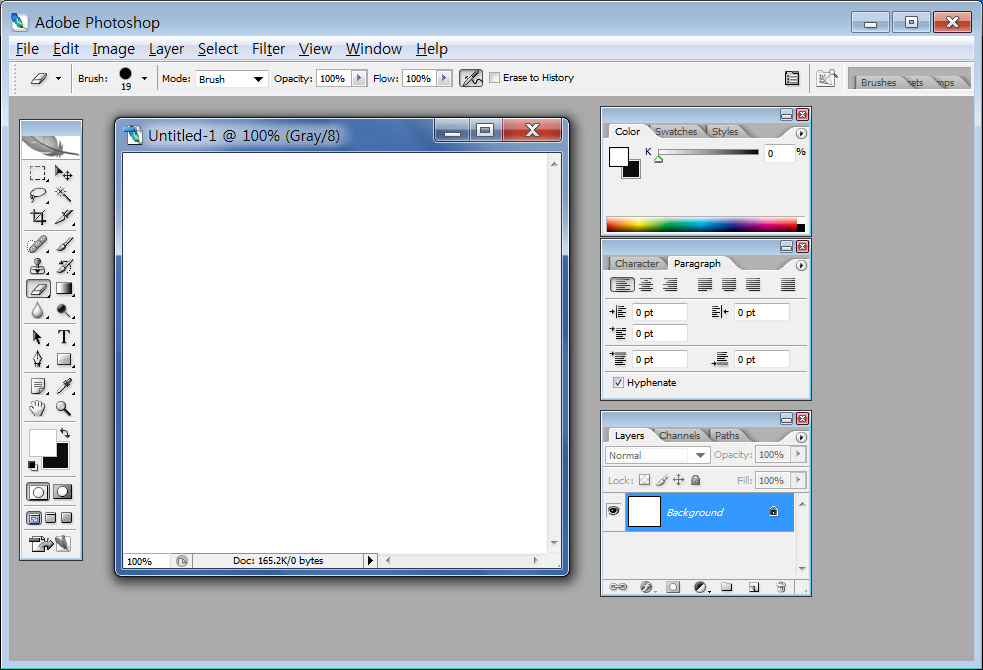 창조절
옵션바
메뉴바
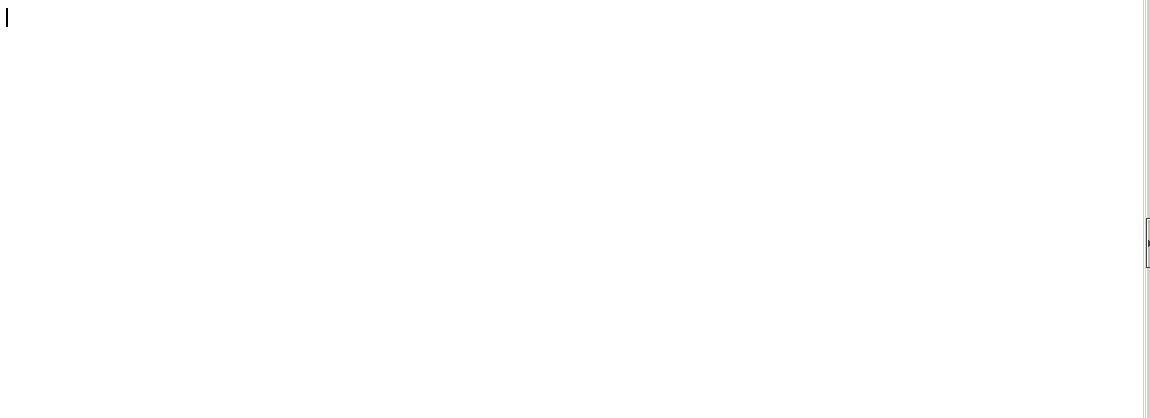 작업영역
도구바
파레트
Adobe cs2 작업환경
MARQUEE  TOOL
MOVE TOOL
LASOR TOOL
MAGIC WAND TOOL
CROP
SLICE TOOL
SPOT HEALING BRUSH  TOOL
BRUSH TOOL
STAMP TOOL
GRADIENT
TEXT
지우개
스포이드
Pen tool
돋보기
전경색
표준모드
배경색
퀵 마스크 모드
Adobe Imageready
Adobe Photoshop
증명사진 만들기
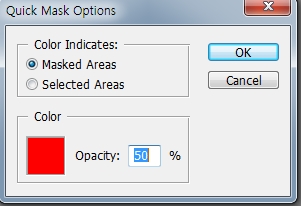 1. 열기 File>Open
2. Crop툴로  필요 없는 부분 잘라내기
3. 증명사진으로 쓸 부분과 배경부분 구분. Magic Wand 
    Tool과 라소툴로  선택해서 배경부분을  클릭, 
    퀵 마스크 모드 두번 클릭. 마스크된 영역을  빨간색으로 지정,
    브러쉬툴로 빨간색 부분을 잘 칠해주기 
4. 표준모드로 돌아가서 Layer 추가
5. Layer2에   전경색,  배경색 지정하여  Gradient  만들기
6. Filter> Render> Cloud     그리고   Filter> Render> Lens Flare, brightness조절,
     Lens type: 50-300mm Zoom
7. 사진 좀더 선명하게 하려면  Layer>New Adjustment Layer>  Curves, Level사용
8. File>Automate>Picture Package>증명사진 2.5X3>OK
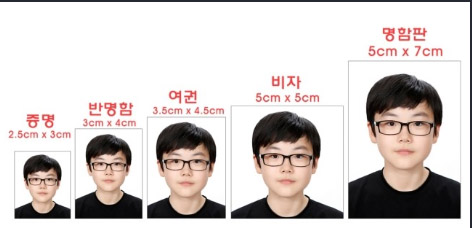 증명사진
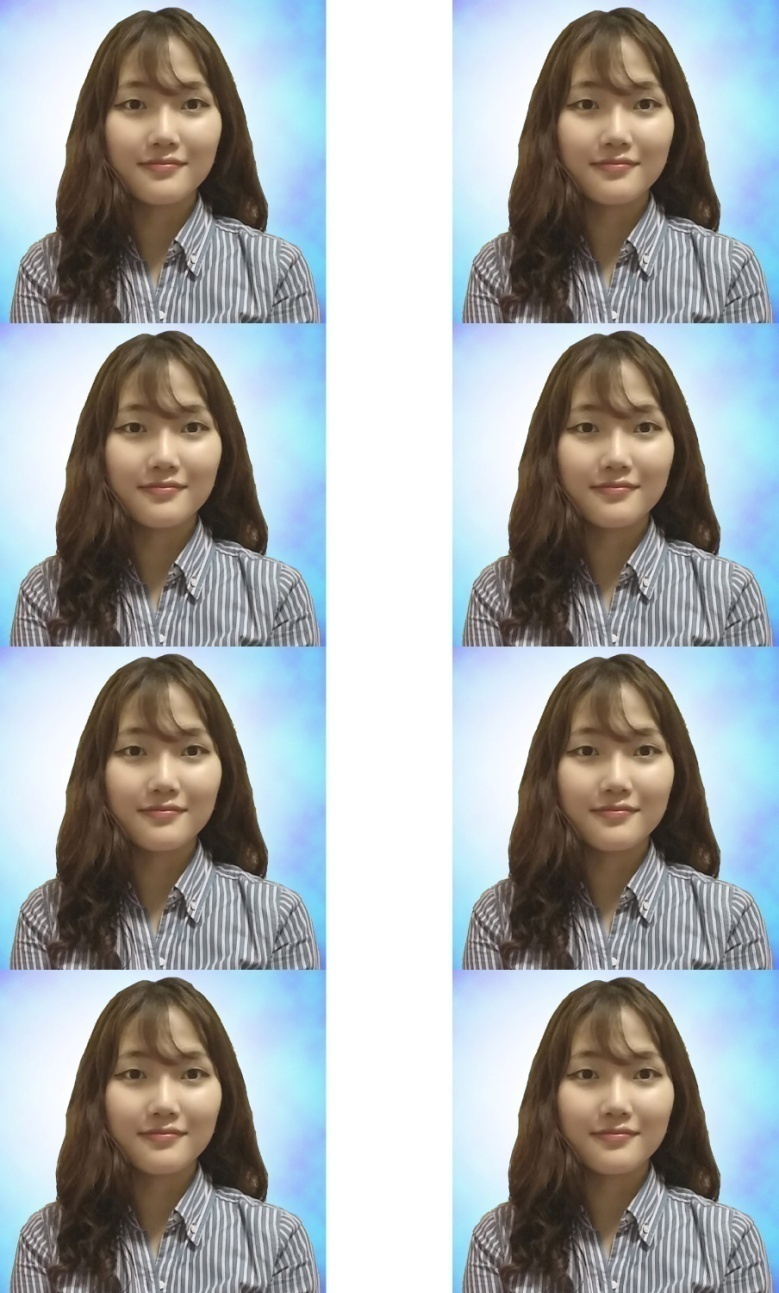 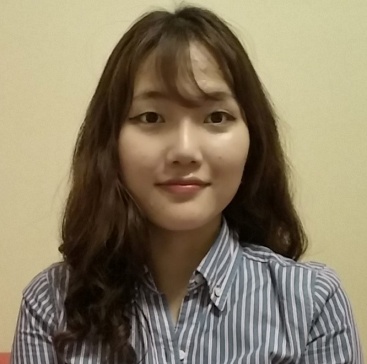